Sukupuolisensitiivinen työote ja mieserityisyys
​Maina Seppälä, LABCC BY-SA 4.0
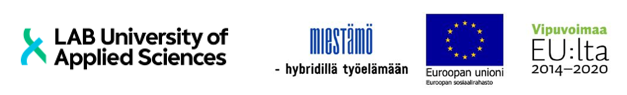 Johdanto
Suomi tasa-arvon mallimaana
Yksilön kokemuksen sijoittaminen laajempaan kontekstiin

Ohjaajan ammattitaitoa lisää tieto taustalla vaikuttavista asenteista ja ilmiöistä
Mieserityistä tietoa ammattilaisille
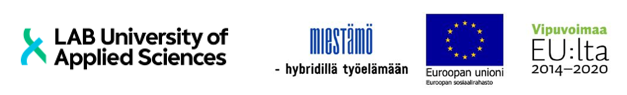 Mieserityiset ilmiöt
Erilaisiin elämänkriiseihin joutuneilla miehillä on yleinen kokemus siitä, etteivät he tule auttamisjärjestelmissä kuulluksi.
Miehillä on korkea kynnys hakea apua ongelmiinsa.
Suomalaisessa yhteiskunnassa psykososiaaliset ongelmat kasautuu erityisesti miehille. Näistä ongelmista keskeisimpiä ovat päihdeongelmat, syrjäytyminen, rikollisuus, väkivallan käyttö ja itsemurhat
Miehet arvioivat kysyttäessä toimintakykynsä yläkanttiin, jolloin ongelma piiloutuu ja avun saaminen pitkittyy
Miehet kokevat vaikeuksia kuvata tunteitaan: tällaista toimintaa ei koeta palkitsevana ja sen hyötyjä on vaikea tunnistaa
Miesten motivoimisessa terveyteen ja hyvinvointiin liittyvien palveluiden äärelle korostuu järkevyys: toiminnalle tulee osoittaa päämäärä, joka niveltyy kunkin kohderyhmän maailmankuvaan (työllistyminen, jaksaminen, parempi elämänhallinta); ei pelkkä abstrakti ”avun hakeminen” tai ”keskustelu”
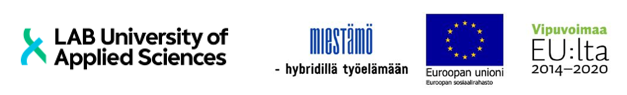 Myyttien mies
Menestyvä
Perheen elättäjä
Itsenäinen, eri tarvitse muiden apua
Ei näytä tunteitaan, ei pelkää
Vahva ja osaava
Käyttää tarvittaessa voimaa (väkivaltaa)
Perheen pää
Auktoriteetti
Seksuaalisesti aktiivinen
Tekee paljon töitä
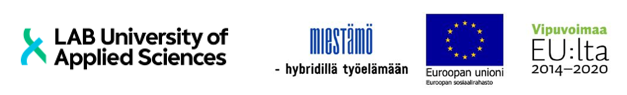 MIESERITYISYYS
Erityisesti miehiin, joko yksilöinä, ryhmänä tai mieheyteen yleisesti liitettyjä ominaisuuksia.
Mieserityisyys on siis miehen yksilöllistä ja yleisesti mieheyteen kuuluvaa ominaislaatua. Se rakentuu fyysisten, psyykkisten ja sosiaalisten ominaispiirteiden vuorovaikutuksessa ja on osin henkilökohtaista, osin jaettua kokemusta miehenä olemisesta.
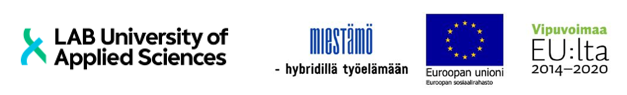 MIESERITYINEN OSAAMINEN
tarkoittaa teoreettisen tiedon ja omakohtaisen prosessin avulla kerättyä ymmärrystä miehistä, miehenä olemisesta ja miehisyydestä.
Osaamista on tämän tiedon hyödyntäminen ja soveltaminen työssä kohdattuihin miesten yksilöllisiin elämäntilanteisiin, kokemuksiin sekä niiden sijoittamiseen laajempaan kontekstiin. Lisäksi mieserityinen osaaminen on työntekijän kykyä olla tietoinen omasta sukupuolestaan ja sen mahdollisiin vaikutuksiin asiakastilanteissa.
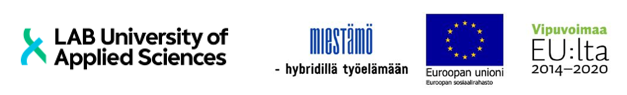 KESKEISET KÄSITTEET
Tasa-arvotyö yhtenä menetelmänä
Tietoperustaisuus
Mieserityisyys
Sukupuolittuneet ilmiöt
Normi
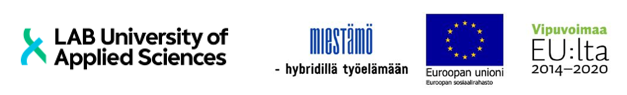 Lähteet ja lisälukemista:
Hyvönen, H. 2019. Mieserityisyyden huomioon ottaminen vaikuttavuutta arvioitaessa. Saatavissa https://tiedostot.a-klinikkasaatio.fi/arjen_toimintakyky_seminaari_20190308/hyvonen_miehet_julkaisuvapaa.pdf 

Peitsalo, P. 2015. Mieserityisyys. Miessakit ry. Saatavissa https://www.miessakit.fi/2015/02/11/mieserityisyys/

THL. 2022. Sukupuolten tasa-arvo. Saatavissa https://thl.fi/fi/web/sukupuolten-tasa-arvo 

Maisa Anttila & Elina Elme (toim.) Yli stereotypioista - keinoja sukupuolittuneiden alavalintojen purkamiseen. LAB-ammattikorkeakoulun julkaisusarja, osa 38. Saatavissa:  https://www.theseus.fi/bitstream/handle/10024/678867/LAB_2022_38.pdf?sequence=2&isAllowed=y
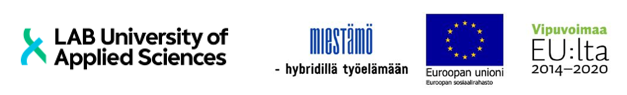